C4182Biochemie II
08-Polysacharidy

FRVŠ 1647/2012
Petr Zbořil
2/6/2013
1
Obsah
Strukturní funkce polysacharidů. Homo- a heteropolysacharidy, proteoglykany a glykoproteiny, struktura, vlastnosti, význam. 
Poly- a oligosacharidy v buněčné komunikaci, epitopy. 
Praktické aspekty (dextran, hyaluronát).
Petr Zbořil
2/6/2013
2
Struktura polysacharidů
Poly- a oligosacharidy, glykany
Lineární
Větvené 
Homopolysacharidy
Složeny z jednoho typu monosacharidu
Heteropolysacharidy
Různé monomery
Obvykle 2 střídavě
Polymery disacharidu
Petr Zbořil
2/6/2013
3
Strukturní funkce polysacharidů
Stavební materiál oporných struktur
Samostatně
Celulosa, dextran 
V kombinaci s jinými polymery
Kolagen, elastin s kyselými heteropolysacharidy
Celulosa s ligninem
Vázány na sloučeniny jiného typu
Glykoproteiny
Proteoglykany, peptidoglykany
Glykolipidy
Petr Zbořil
2/6/2013
4
Typické monosacharidy strukturních glykanů
Glc glukosa
Gal galaktosa
Man manosa
Fuc fukosa
Xyl xylosa
Neu kys. 
neuraminová
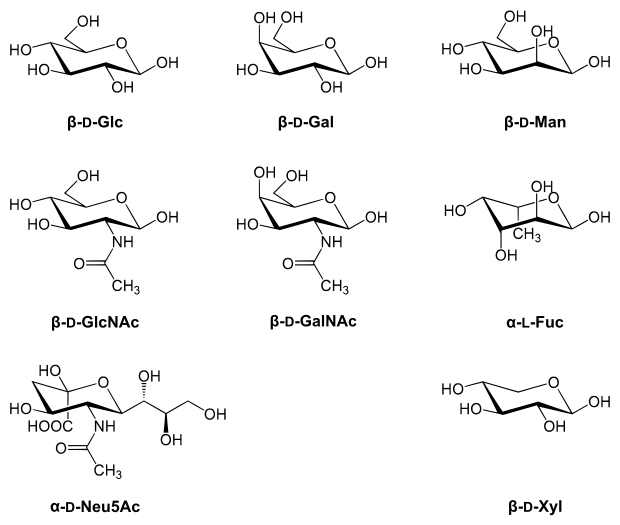 Footer Text
2/6/2013
5
Strukturní homoglykany
Celulosa
Polyβ-D-glukosa
Nejvíce zastoupený biopolymer
Strukturní látka rostlinných buněk (odtud název)
Chitin
Polyβ-D-glukosa
Strukturní materiál členovců (kutikuly hmyzu, korýši)
Houby
Petr Zbořil
2/6/2013
6
Strukturní homoglykany
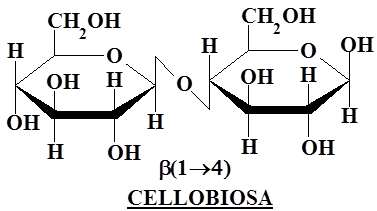 Celulosa
β-glukosa, cellobiosa
Strukturní odlišnost, srov. škrob
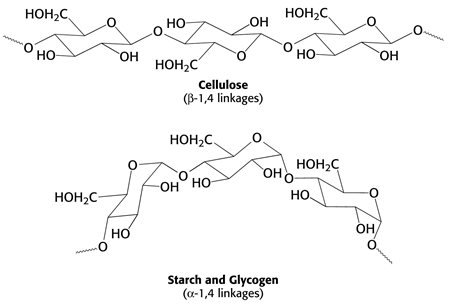 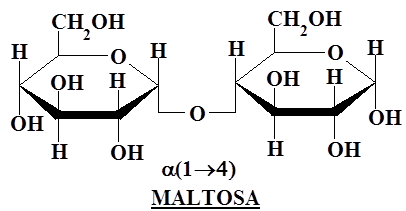 Petr Zbořil
2/6/2013
7
Strukturní homoglykany
Celulosa
Vlákna
Mikrokrystalické oblasti
Interakce řetězců
Mechanická a metabolická odolnost
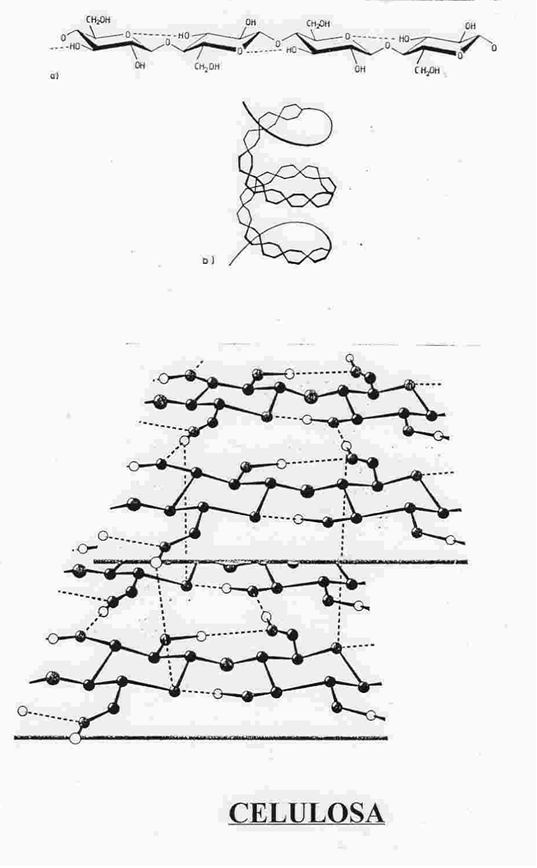 Petr Zbořil
2/6/2013
8
Strukturní homoglykany
Chitin
Velmi hojný, po celulose nejvíce zastoupený biopolymer
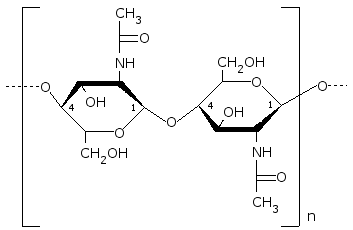 Petr Zbořil
2/6/2013
9
Strukturní heteroglykany
Různé monosacharidy
Většinou 2 deriváty – aminocukry, cukerné kyseliny
Pravidelně se střídající disacharidy
Možnost větvení – variabilita
Násobky možných struktur – srov. Bílkoviny 
Volné, kombinované, vázané
Typické 
Savčí, živočišné
Rostlinné
Mikrobiální
Footer Text
2/6/2013
10
Kyselé polysacharidy
Součásti pojiva, chrupavek, stěn arterií (heparin-antikoagulant), plicních sklípků, výplně (hydrofilní gely – hyaluronát – sklivec)
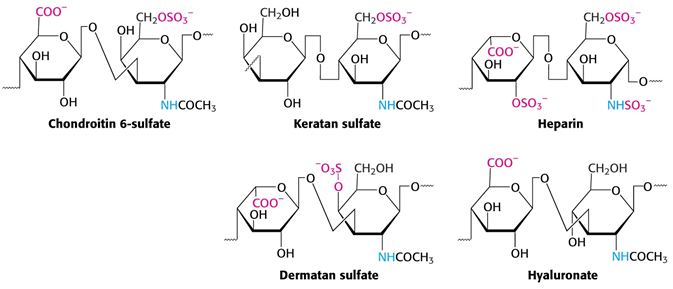 Petr Zbořil
2/6/2013
11
Glykoproteiny
O-glykoproteiny –vazba na Ser a Thr
mucinový typ – přes α-N-acetylgalaktosamin 
proteoglykanový typ – přes β-xylosu, polysacharid
Sekrety sliznic
Další typy
N-glykoproteiny
Přes Asn
Povrchové struktury – epitopy 
C-glykoproteiny, fosfoglykoproteiny
Málo zastoupené
Petr Zbořil
2/6/2013
12
N-glykoproteiny
Základní struktura
Jádro konstantní
Variabilní nadstavba
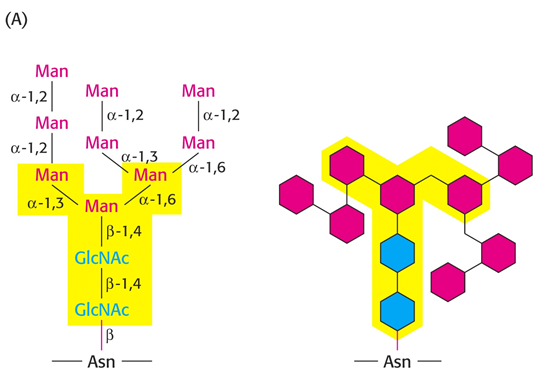 Petr Zbořil
2/6/2013
13
Poly- a oligosacharidy v buněčné komunikaci
Povrchové struktury – epitopy
Velké množství kombinací, stačí malé rozdíly - rozpoznání
Erytrocyty, krevní skupiny
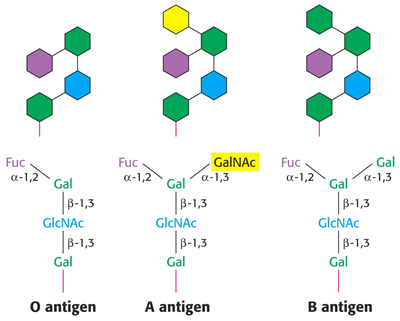 Petr Zbořil
2/6/2013
14
Strukturní polysacharidy mikroorganizmů
Součásti stěny – výztuha
Polysacharidy stěn a pouzder
Peptidoglykany x glykoproteiny
Antigenní vlastnosti
Murein – muropeptid
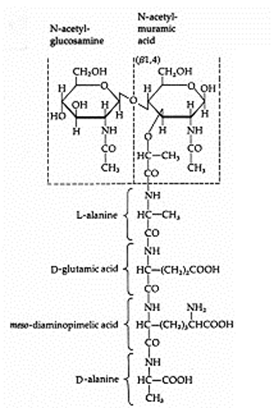 Footer Text
2/6/2013
15
Strukturní polysacharidy mikroorganizmů
Vylučovány – matrix pro kolonie
Dextran, α-1,6-Glc
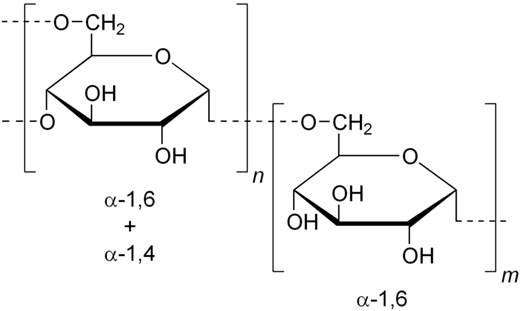 Footer Text
2/6/2013
16
Praktické aspekty
Celulosa
Průmyslové využití
Palivo, obnovitelný zdroj
Kvasné technologie 
- sporadicky 
Dextran
Lékařství
Laboratorní užití
Hyaluronát
Kosmetika
40% produkce v ČR
                       
                                                Struktura Sephadexu
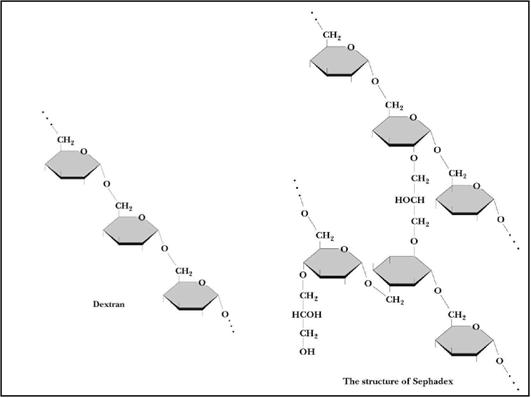 Footer Text
2/6/2013
17